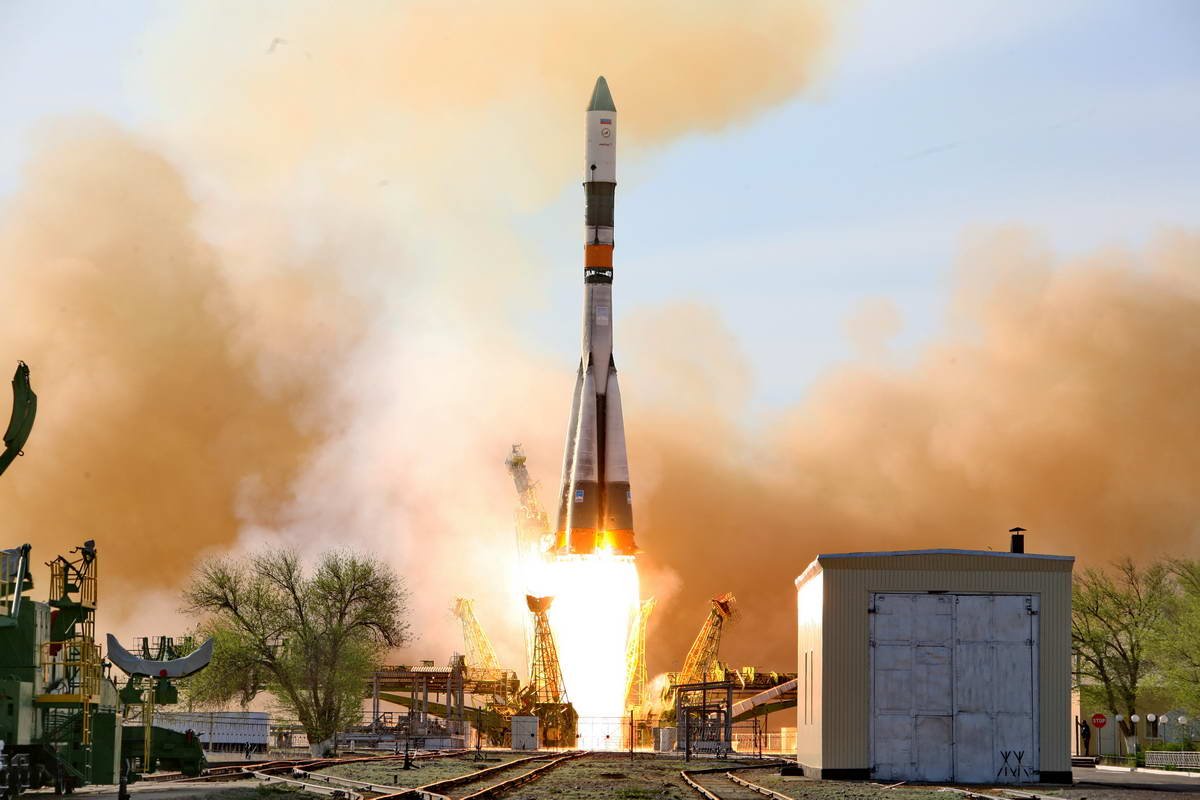 Реактивное движение
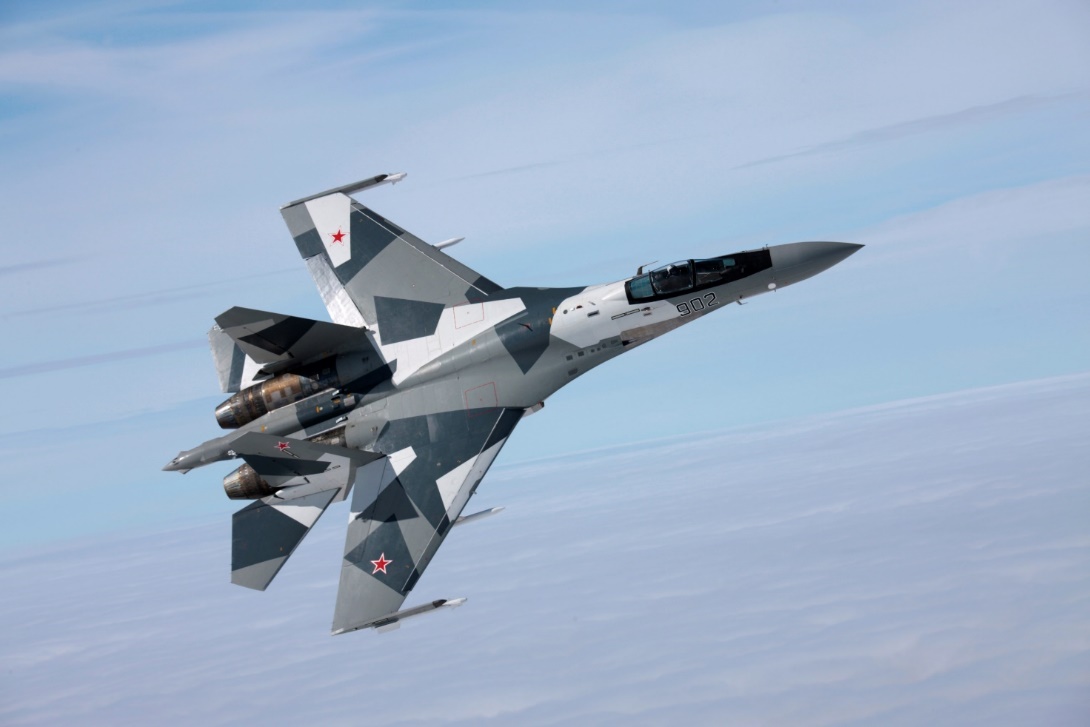 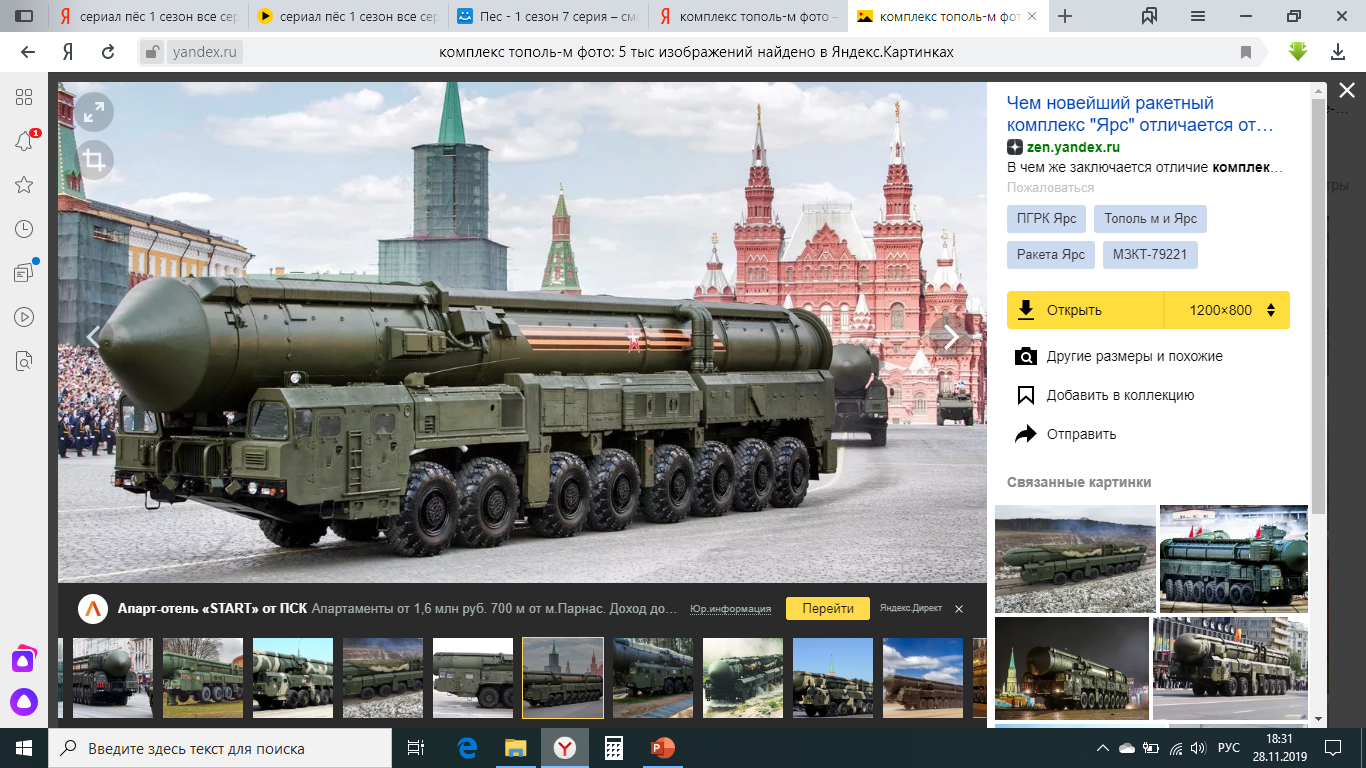 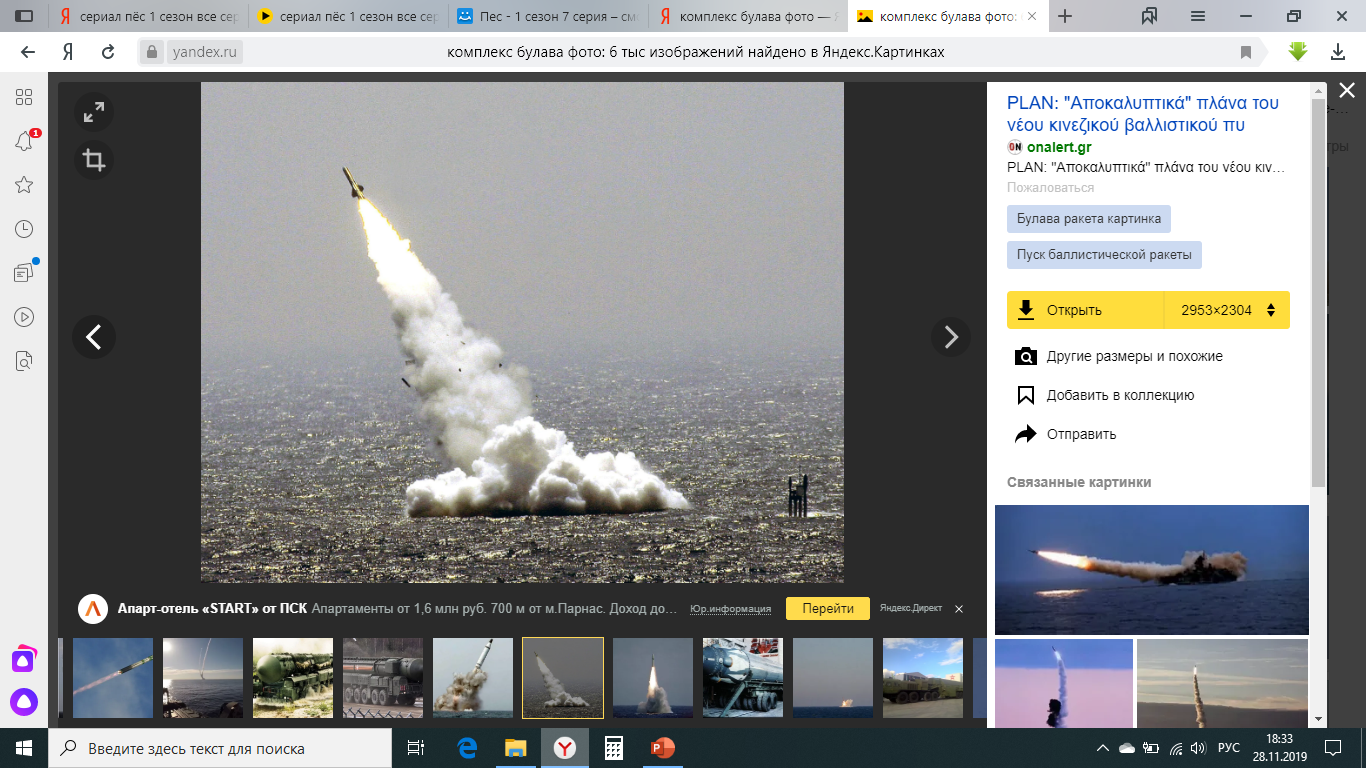 [Speaker Notes: Заголовок лучше опучтить ниже горизонтального центра и выравнивать по центру текстового блока]
Сегодня мы:
выясним, какому закону подчиняется реактивное движение;
узнаем, какое движение называется реактивным;
2
1
познакомимся с основными элементами и принципом действия ракеты.
3
[Speaker Notes: Можно поставить или чувака, или картинку по теме]
1.Что называется импульсом тела?
2.Единица измерения импульса в СИ?
3. Какое направление имеет импульс тела?
4. Чему равен импульс тела массой 3 кг, движущегося со скоростью 2 м/с?
5. Дайте определение понятия «импульс силы».
6. Вычислите импульс силы, если она действовала в течение 4 с, а ее модуль равен 6 Н?
7. Что произойдет с импульсом тела, если на него подействовали силой 6 Н в течение 4 с?
8. Какие системы называются замкнутыми системами?
9. Сформулируйте закон сохранения импульса.
Реактивное движение — это движение, которое возникает, когда от тела отделяется и движется с некоторой скоростью какая-то его часть.
1. Реактивное движение в природе.
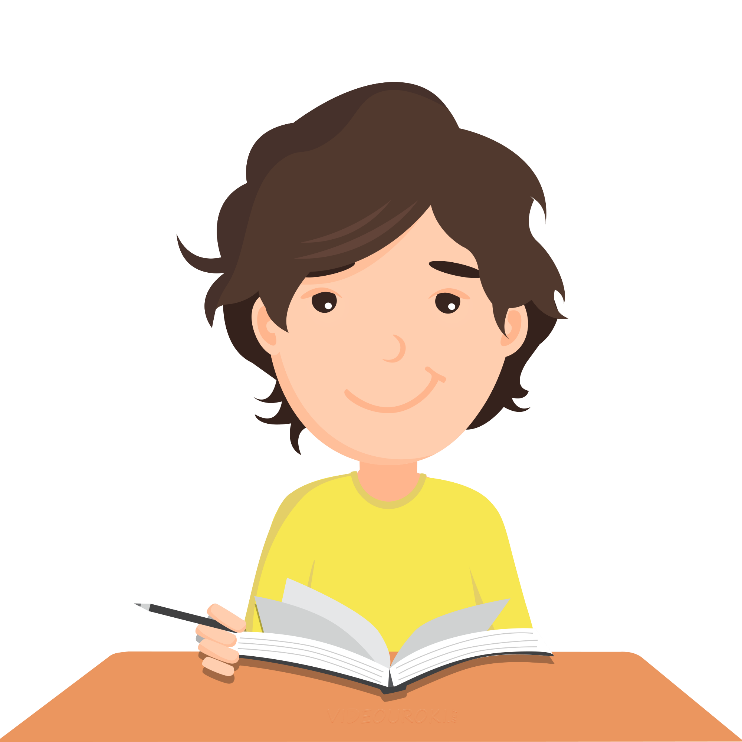 [Speaker Notes: Заголов цвета раздела. Важные части выделяем цветом раздела.]
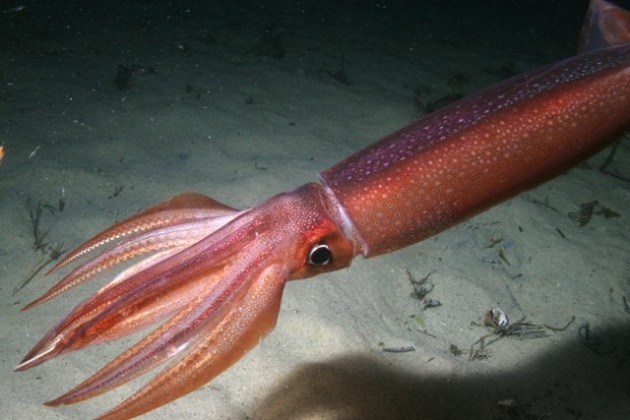 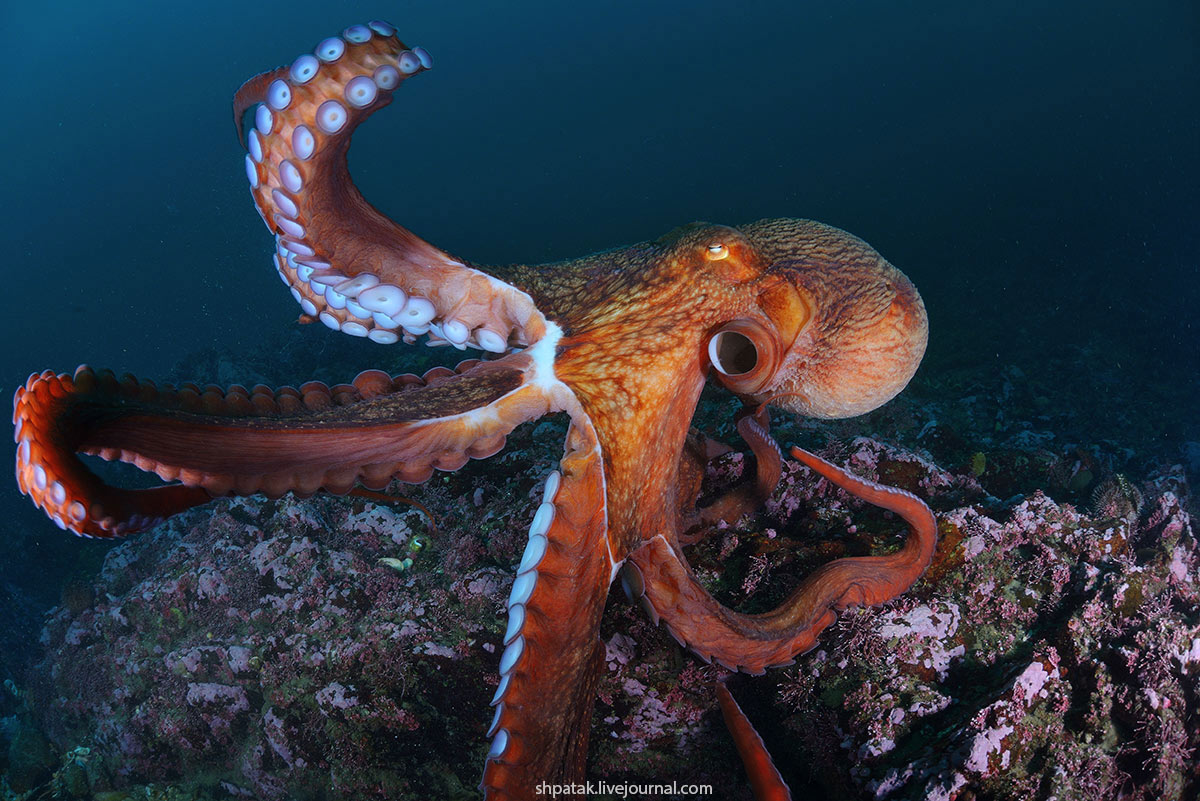 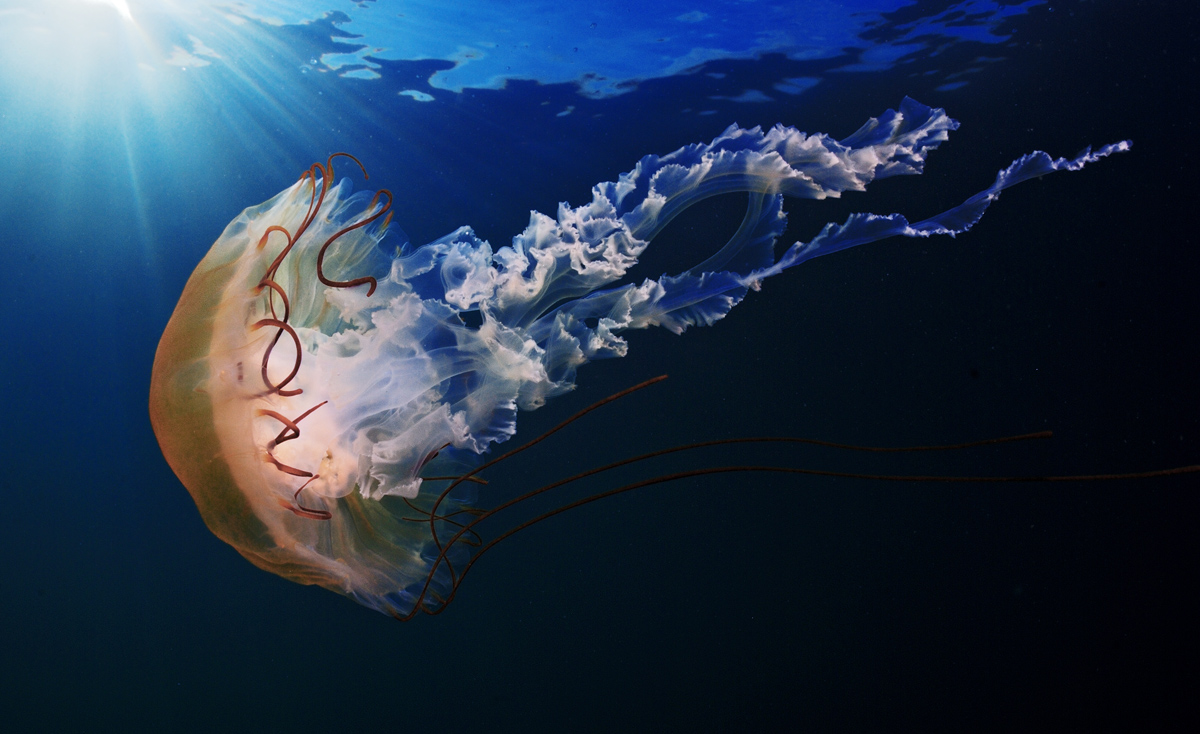 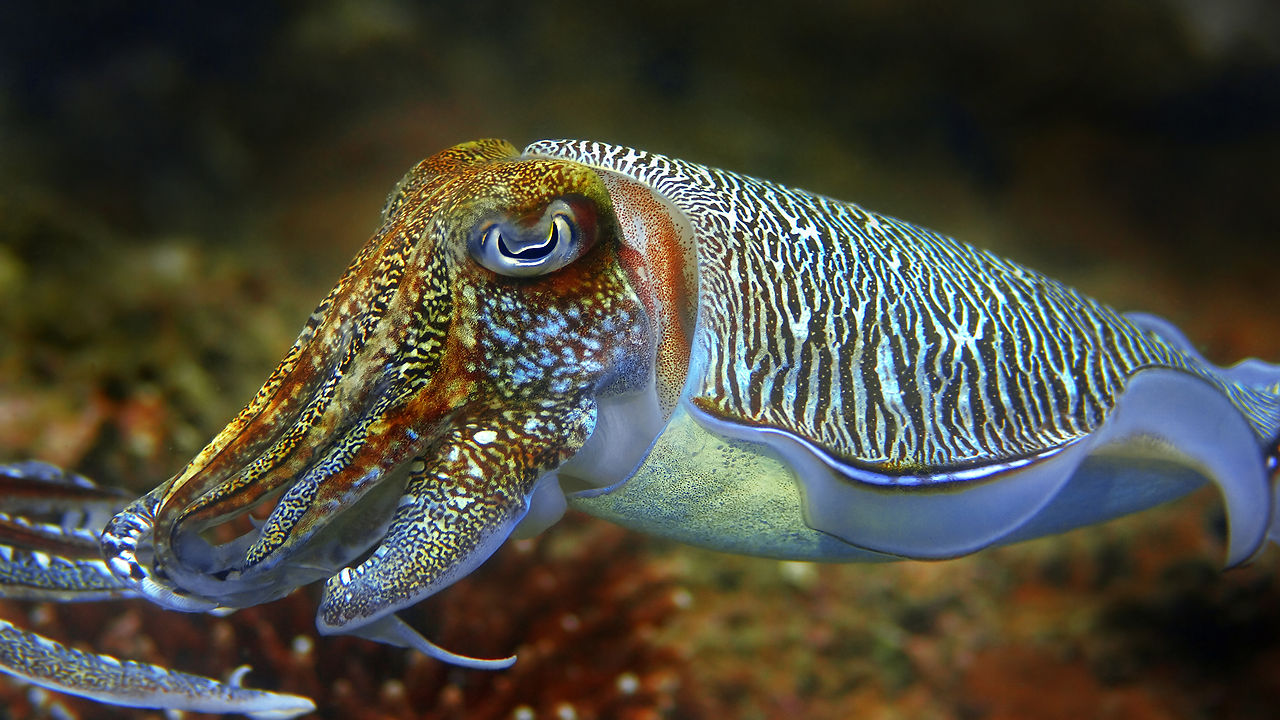 [Speaker Notes: Заголов цвета раздела. Важные части выделяем цветом раздела.]
Реактивное движение — это движение, которое возникает, когда от тела отделяется и движется с некоторой скоростью какая-то его часть.
1. Реактивное движение в природе.

2. Ученые- разработчики ракет.
Р-1
Волга
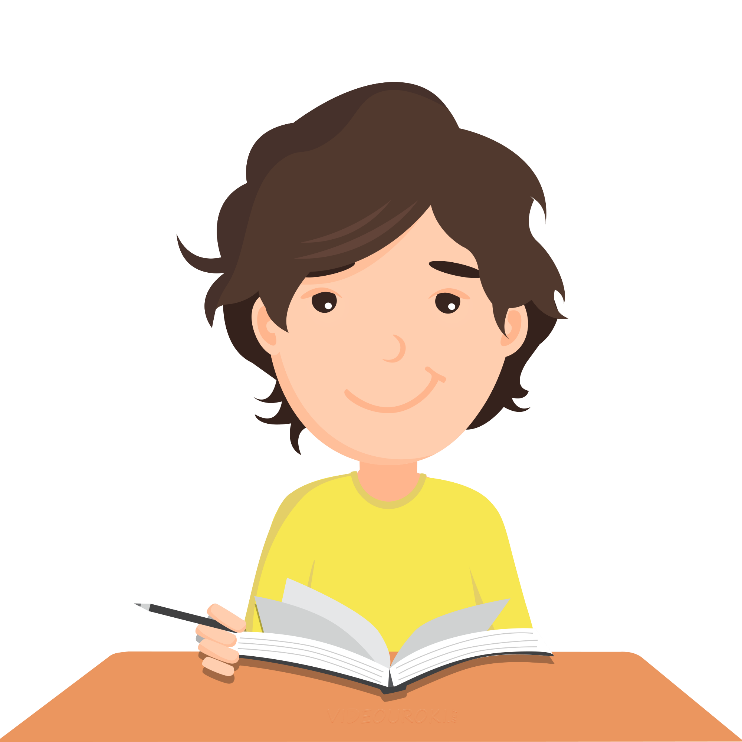 [Speaker Notes: Заголов цвета раздела. Важные части выделяем цветом раздела.]
2. Ученые- разработчики ракет.
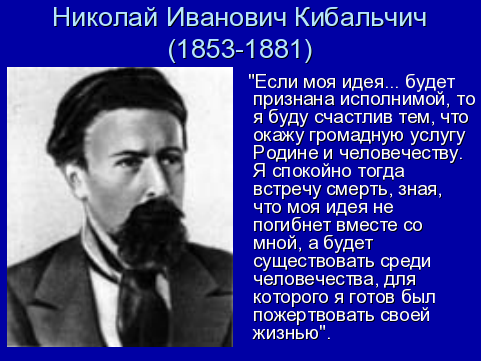 Кибальчич
Николай Иванович
1853 - 1881
Циолковский
Константин Эдуардович 
(1857 – 1935)
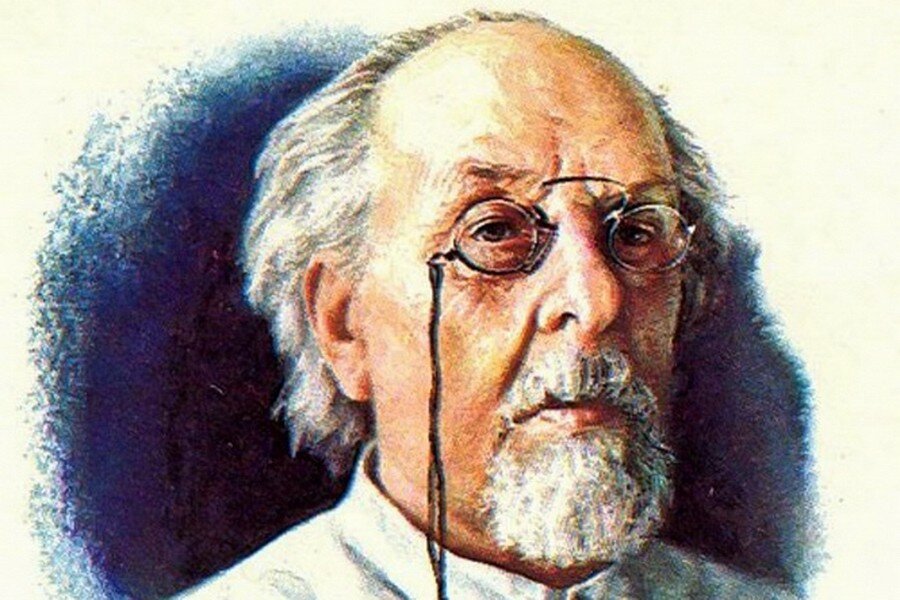 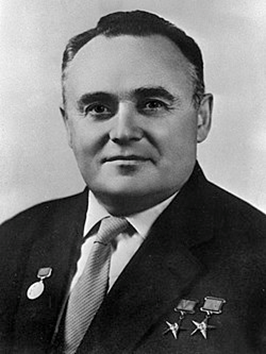 Королёв
Сергей Павлович
(1906 -1966)
Реактивное движение — это движение, которое возникает, когда от тела отделяется и движется с некоторой скоростью какая-то его часть.
1. Реактивное движение в природе.

2. Ученые- разработчики ракет.

3. Устройство ракеты.
Р-1
Волга
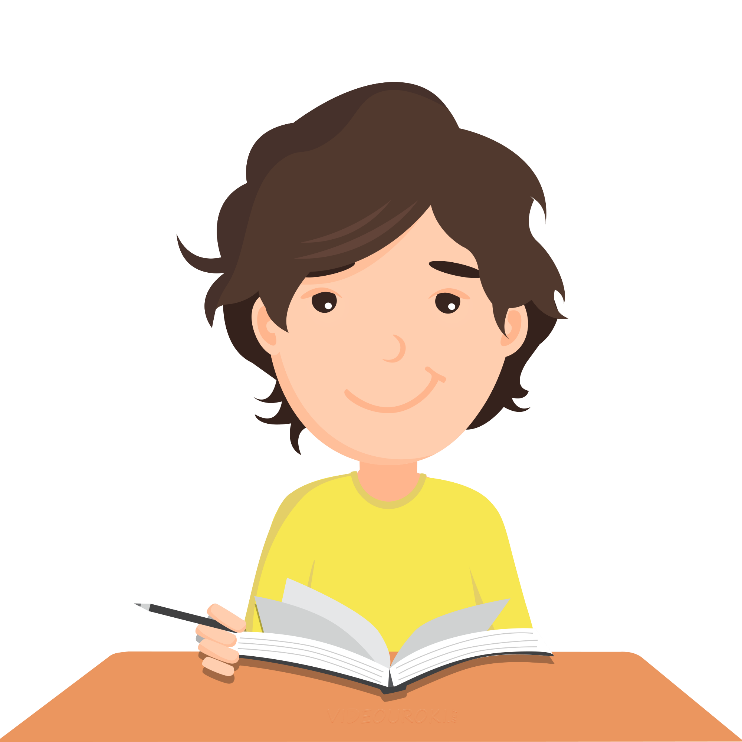 [Speaker Notes: Заголов цвета раздела. Важные части выделяем цветом раздела.]
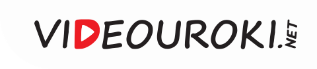 3. Устройство ракеты
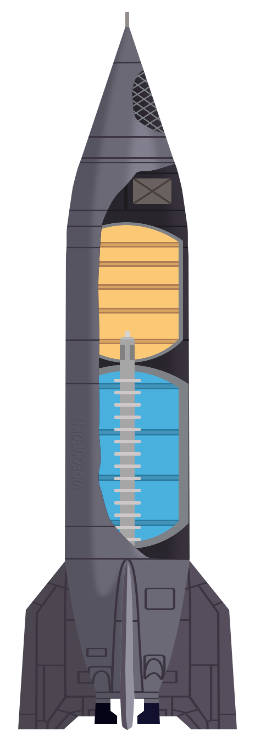 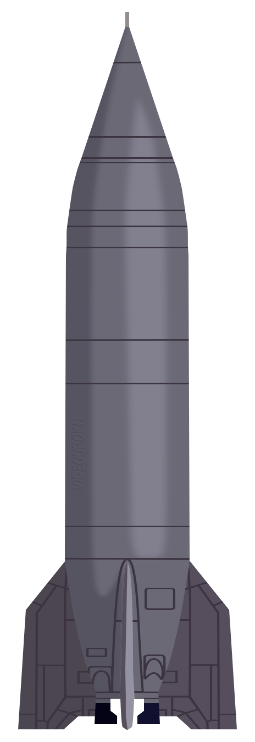 головная часть
бак горючего
Р-1
Волга
Топливный отсек:
бак окислителя
сопло
[Speaker Notes: Заголов цвета раздела. Важные части выделяем цветом раздела.]
4. Применение реактивного  движения в технике.

Гвардейский реактивный миномёт БМ-13Н («Катюша»)
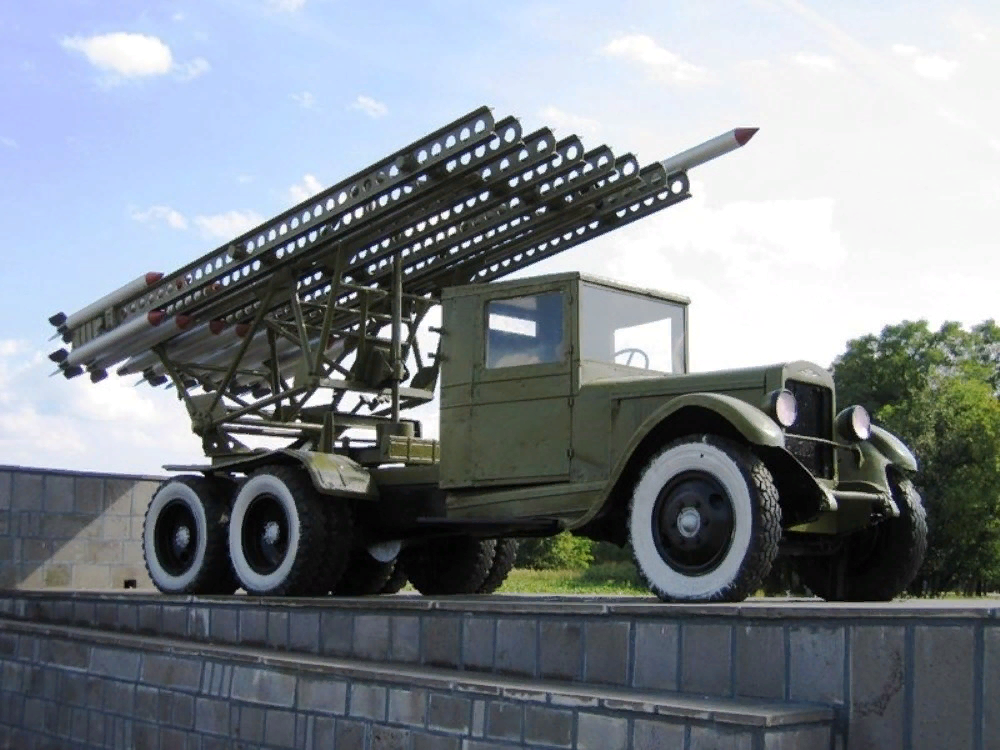 Современные ракеты
Решение задач. Реактивное движение.
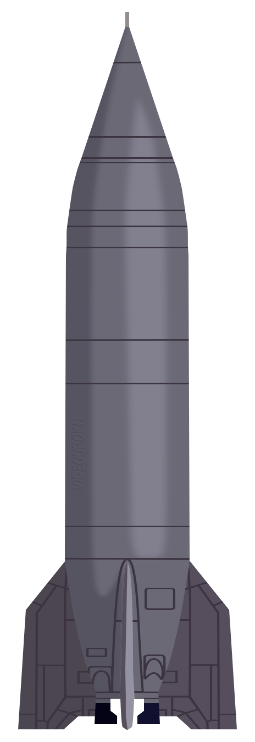 Систему «ракета-газ» можно считать замкнутой.
Результирующая внешних сил:
Закон сохранения импульса:
Р-1
Волга
Скорость ракеты:
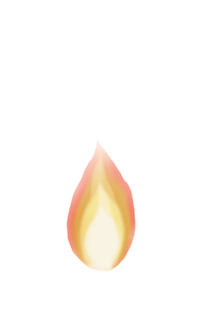 [Speaker Notes: Заголов цвета раздела. Важные части выделяем цветом раздела.]
Проверим себя
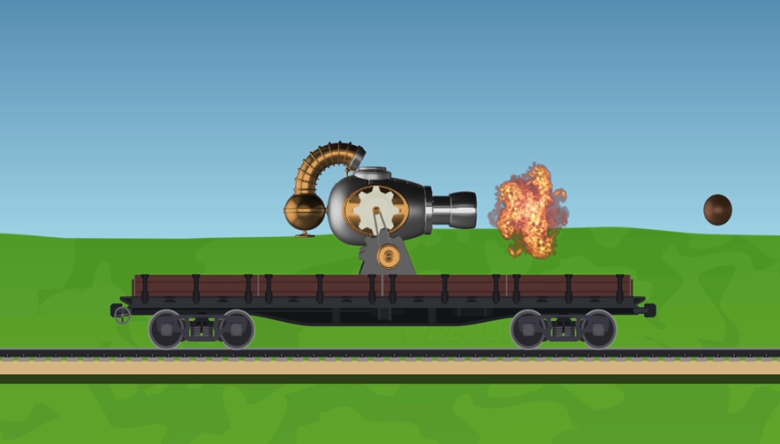 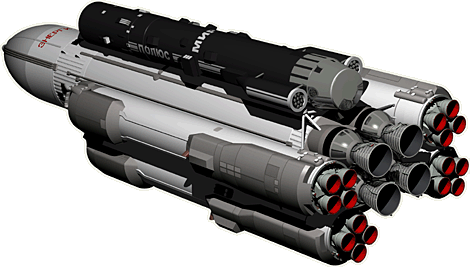 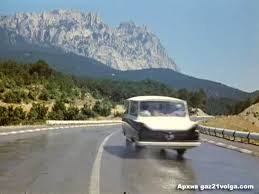 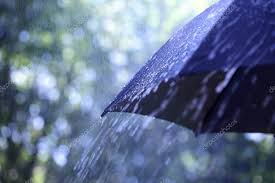 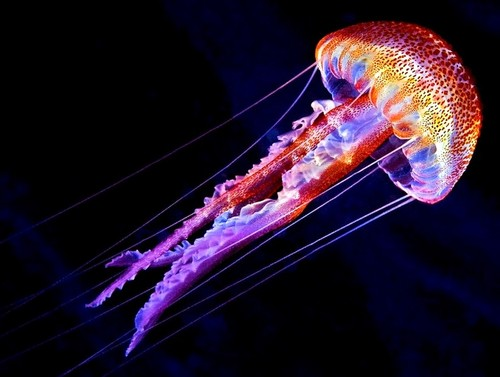 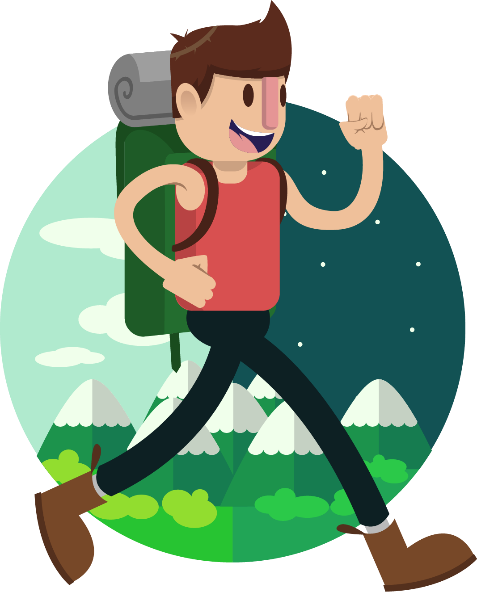 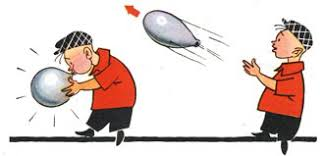 Проверим, достигли намеченных целей?
выясним, какому закону подчиняется реактивное движение;
узнаем, какое движение называется реактивным;
2
1
познакомимся с основными элементами и принципом действия ракеты
3
[Speaker Notes: Можно поставить или чувака, или картинку по теме]